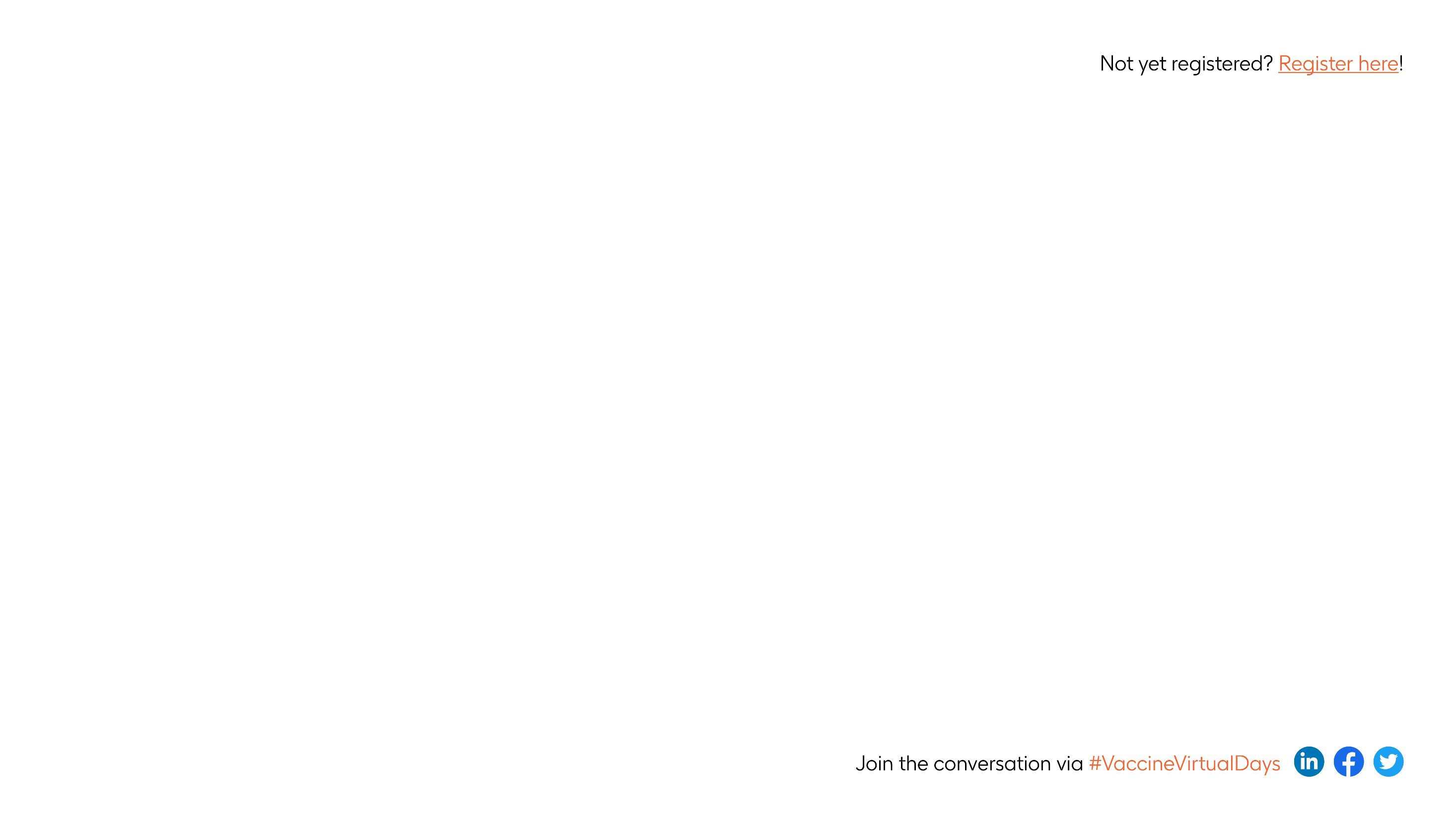 Translation available
All sessions will be available live and on demand in the following 4 languages:
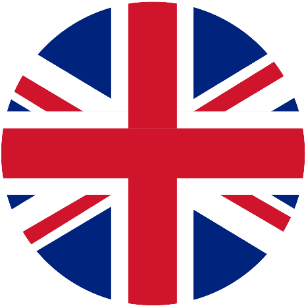 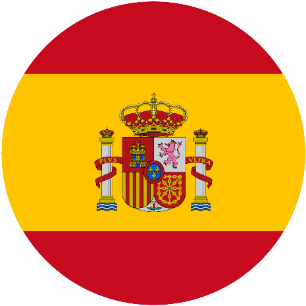 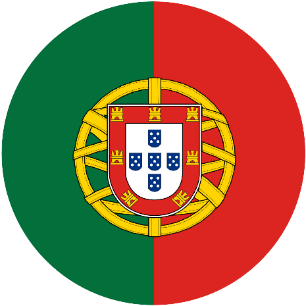 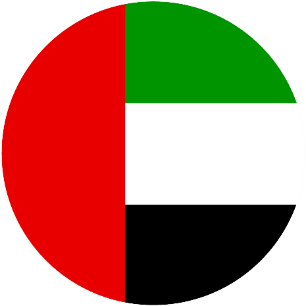 English
Spanish
Portuguese
Arabic
You will be able to download a Certificate of Attendance for each session.
The “CPD Certification Service” agency has approved this event/course for Continuous Professional Development (CPD - 12 maximum).
Please note that depending on your country regulations you may not be able to participate in each session.
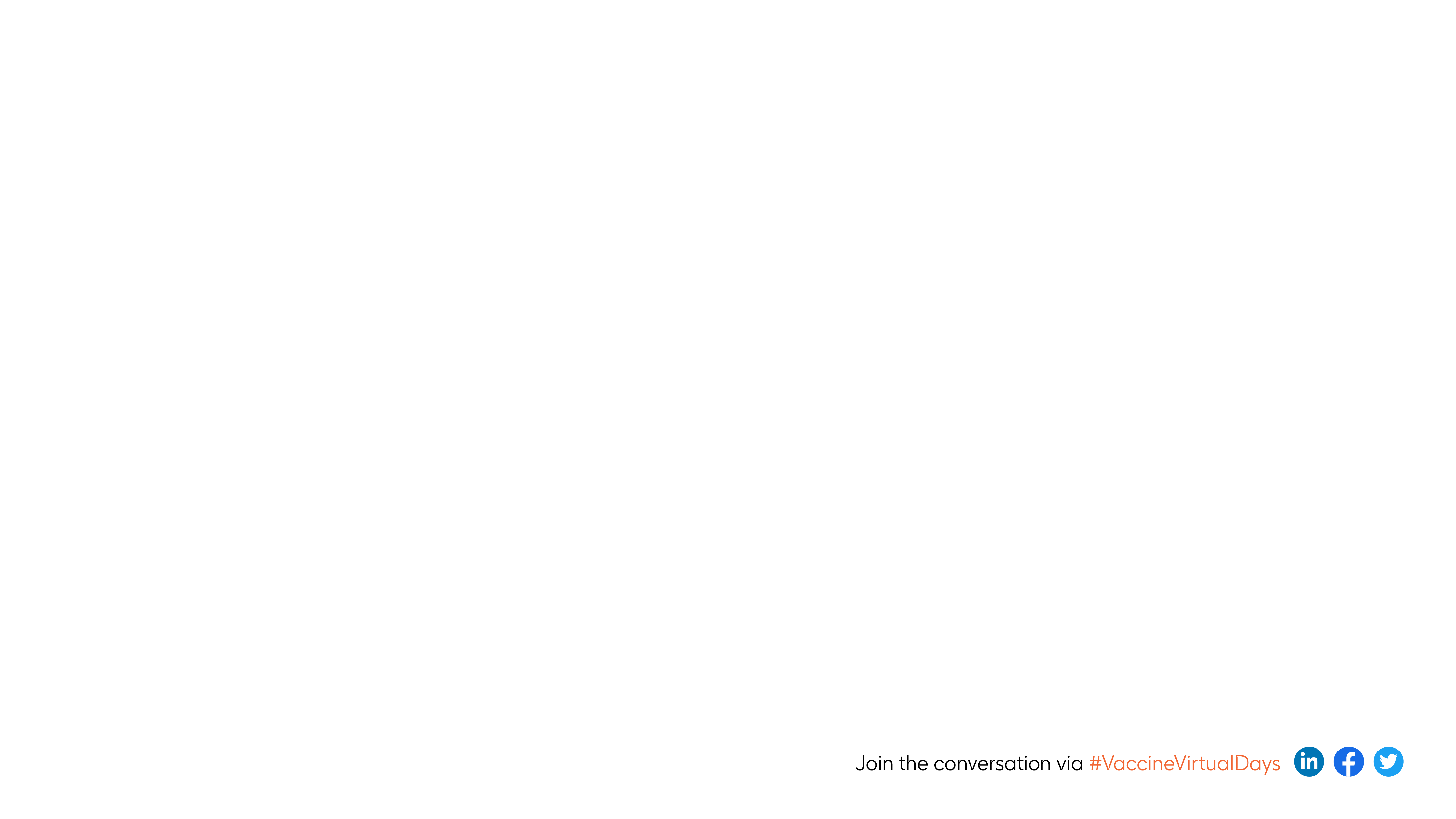 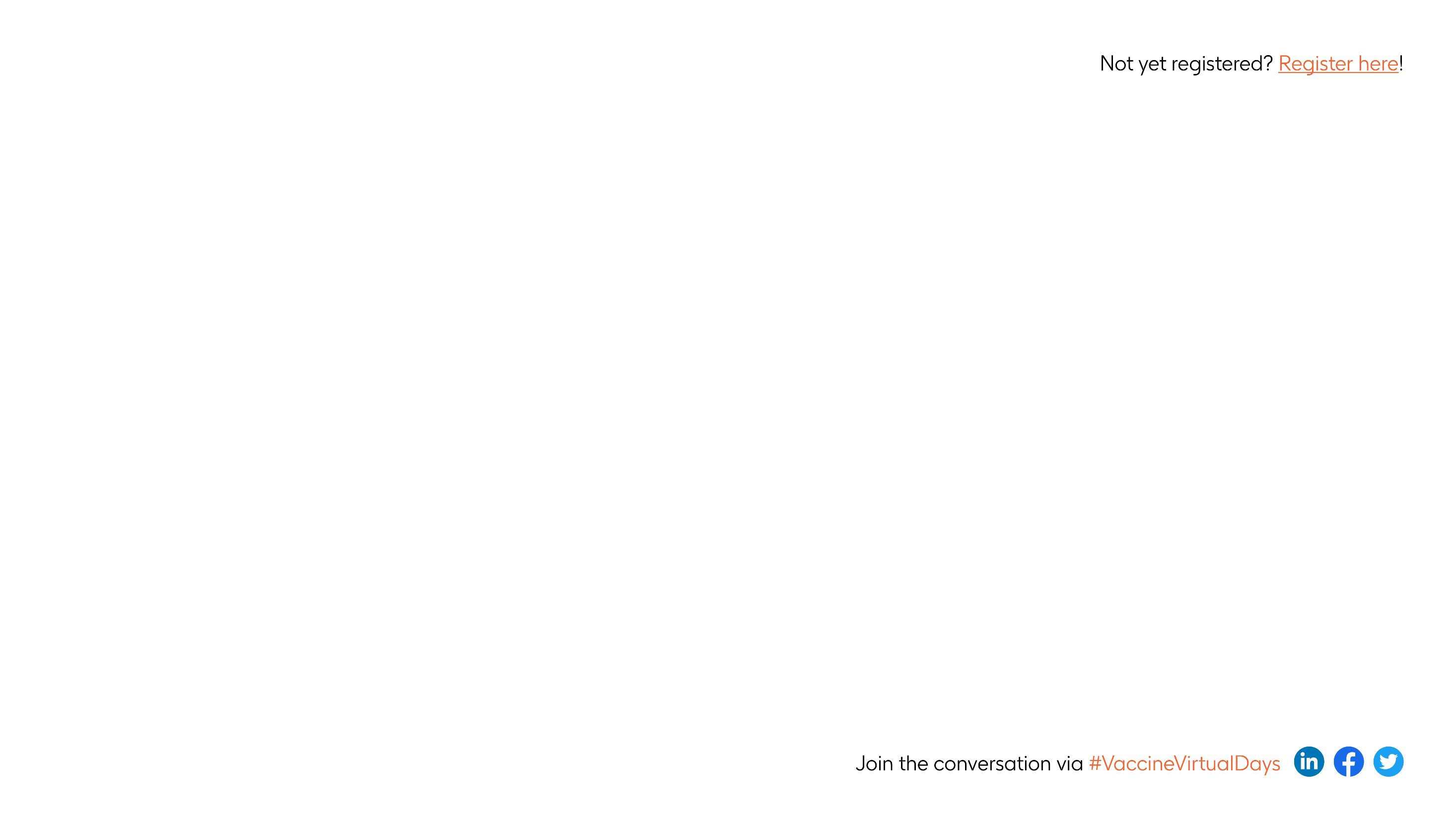 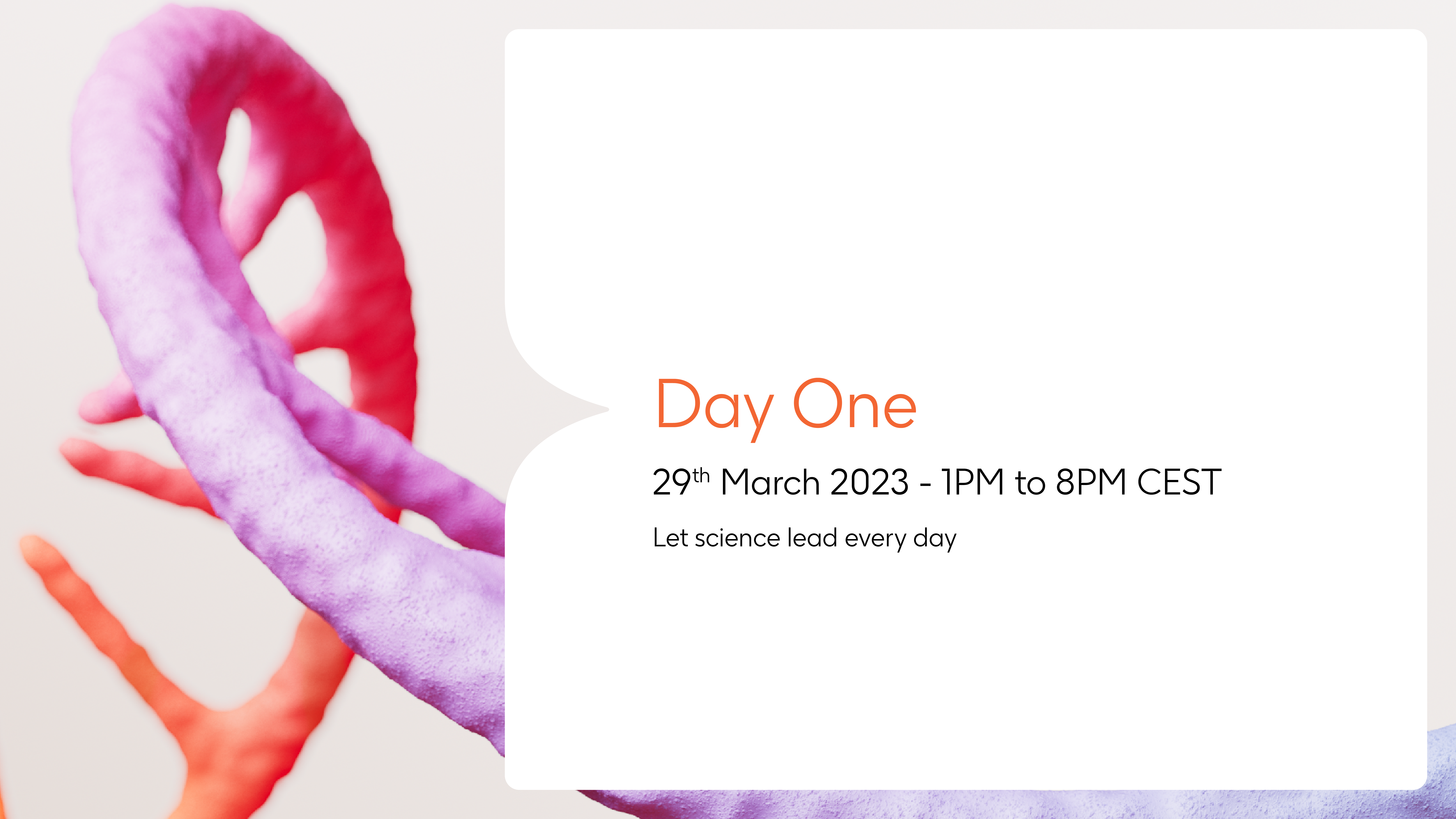 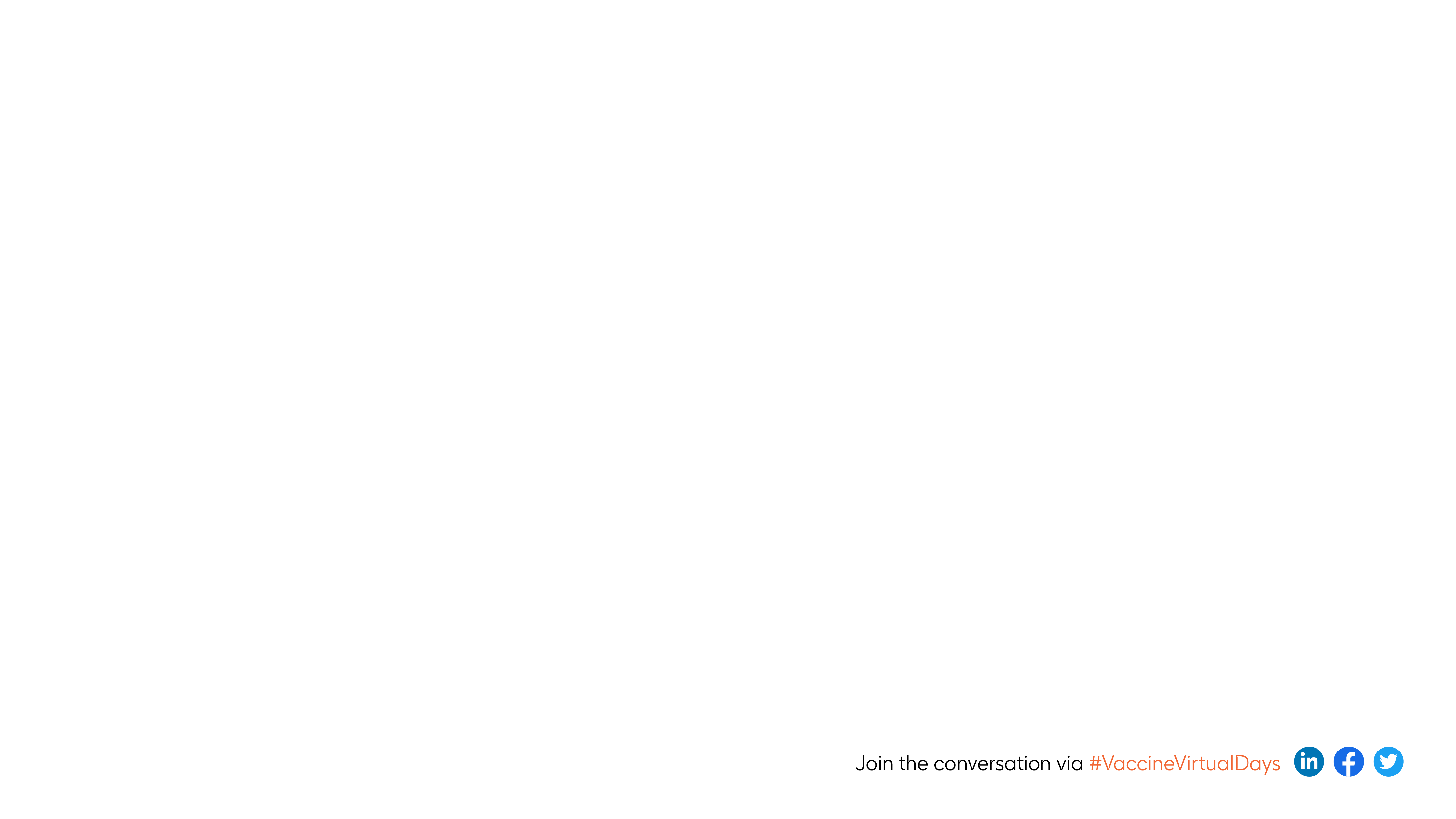 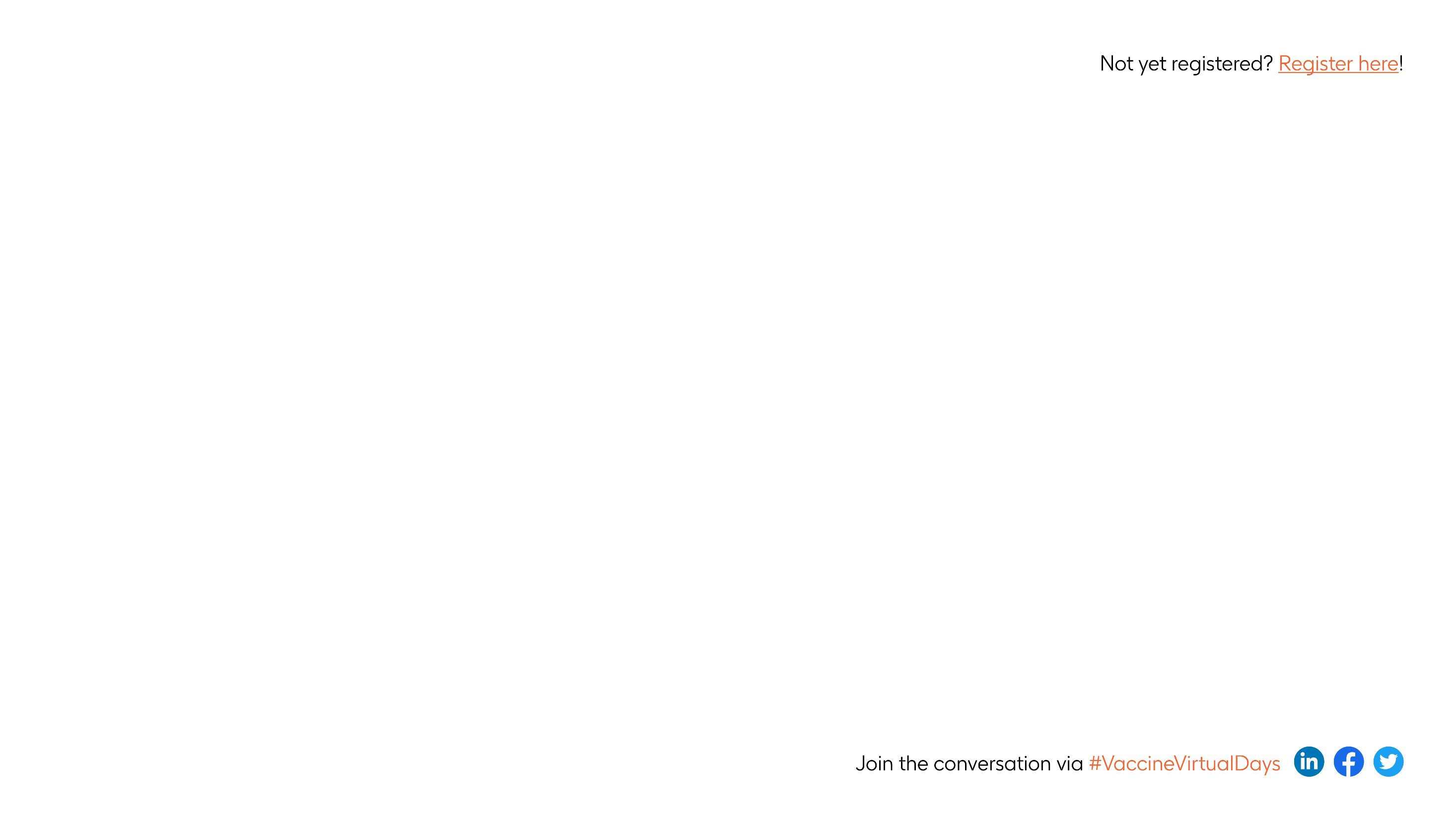 Vaccine Virtual Days 4th Edition - CEST time
Day One – 29th March
Javier Diez-Domingo (Spain)
13:00-13:10
Introduction (10 min)
Introduction
13:10-13:40
Keynote lecture: The concept of GETomics (impact of Genes, Time and Environment on health) and the link with adult immunisation (30 min)
Keynote
Alvar Agusti (Spain)

Piyali Mukherjee (Belgium)
13:40-13:45
Break
Xavier Bosch (Spain)

Paul Edison (UK)

Wayne Ghesquiere (Canada)

Stefan Gravenstein (USA)

Ruth Itzhaki (UK)

Usa Thisyakorn (Thailand)

Thomas Weinke (Germany)
Part 1 (2h00)

 A series (1h25) of lectures on the topics of: 
The interplay between paediatric and adult vaccination 
The impact of respiratory diseases beyond primary infection in the face of a potential tripledemic 
 RSV burden and older adults
 Long term complications of COVID-19

Panel discussion (25 min) 
Break (10 min)

Part 2 (1h25)

A series (60 min) of lectures on the topics of: 
HSV1 in brain and risk of AD/dementia: role of infections
Current state and future perspectives in the prevention of herpes zoster
Vaccination against oncogenic viruses: current successes and challenges

Break (5 min)
Panel discussion (20 min)
The impact of infectious diseases in adults
13:45-17:10
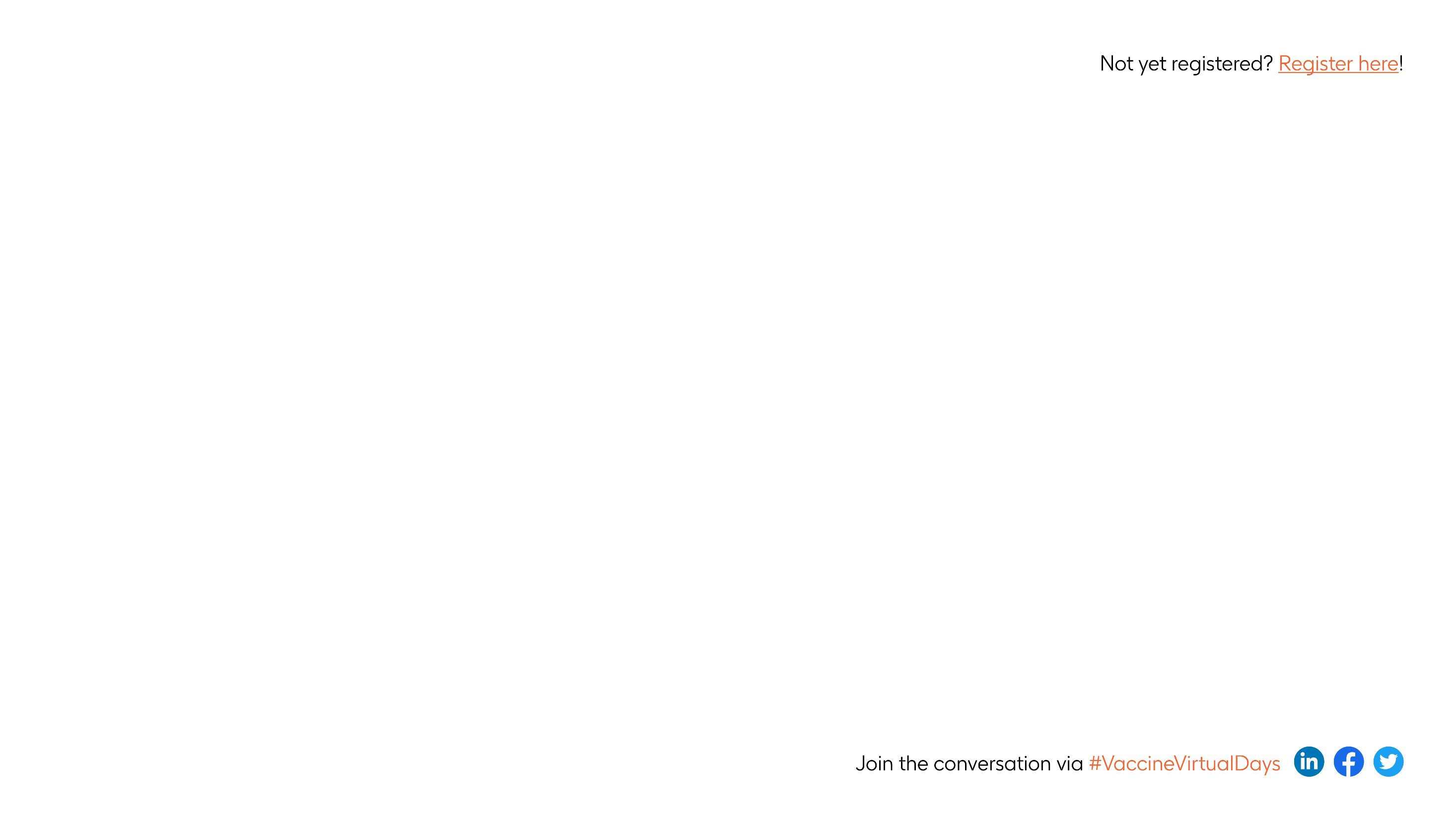 Vaccine Virtual Days 4th Edition - CEST time
Day One – 29th March
17:10-17:20
Break
Jane Barratt (Canada)

Lulu C. Bravo (Philippines)

Javier Diez-Domingo (Spain)

Omar Galarraga (USA)

Stefan Gravenstein (USA)
Three one-to-one discussions (20 min each) followed by Q&A sessions (15 min each) on the topics of: 

 Introduction
 Long-life immunisation for a healthy life-style
 Ageing: the problem with immunity and infectious diseases
 Building confidence in vaccines: post-pandemic era

Break (5 min)

Panel discussion (35 min): "TLC" for a successful adult immunisation programme
Adult immunisation: challenges and opportunities
17:20-20:00
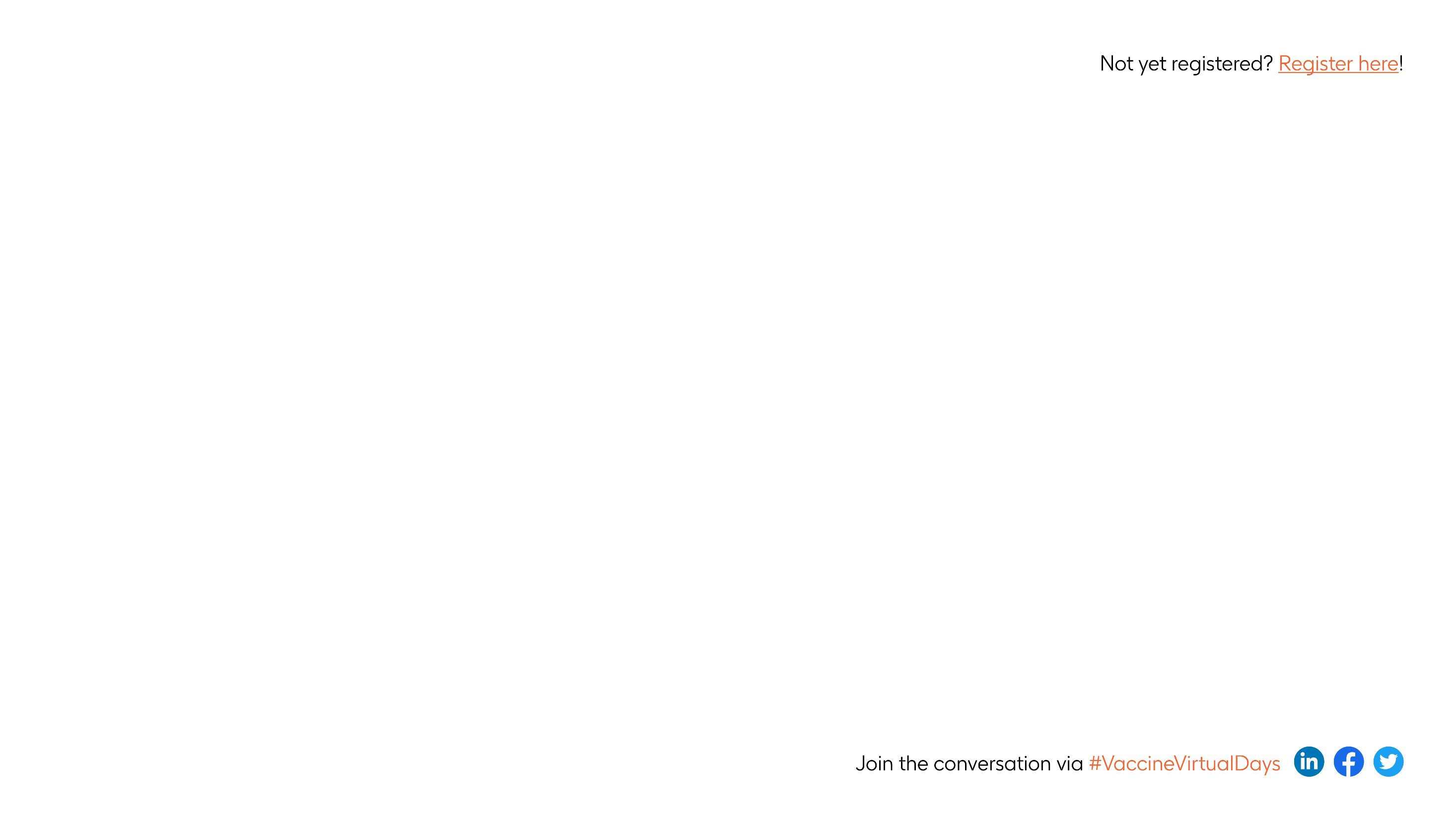 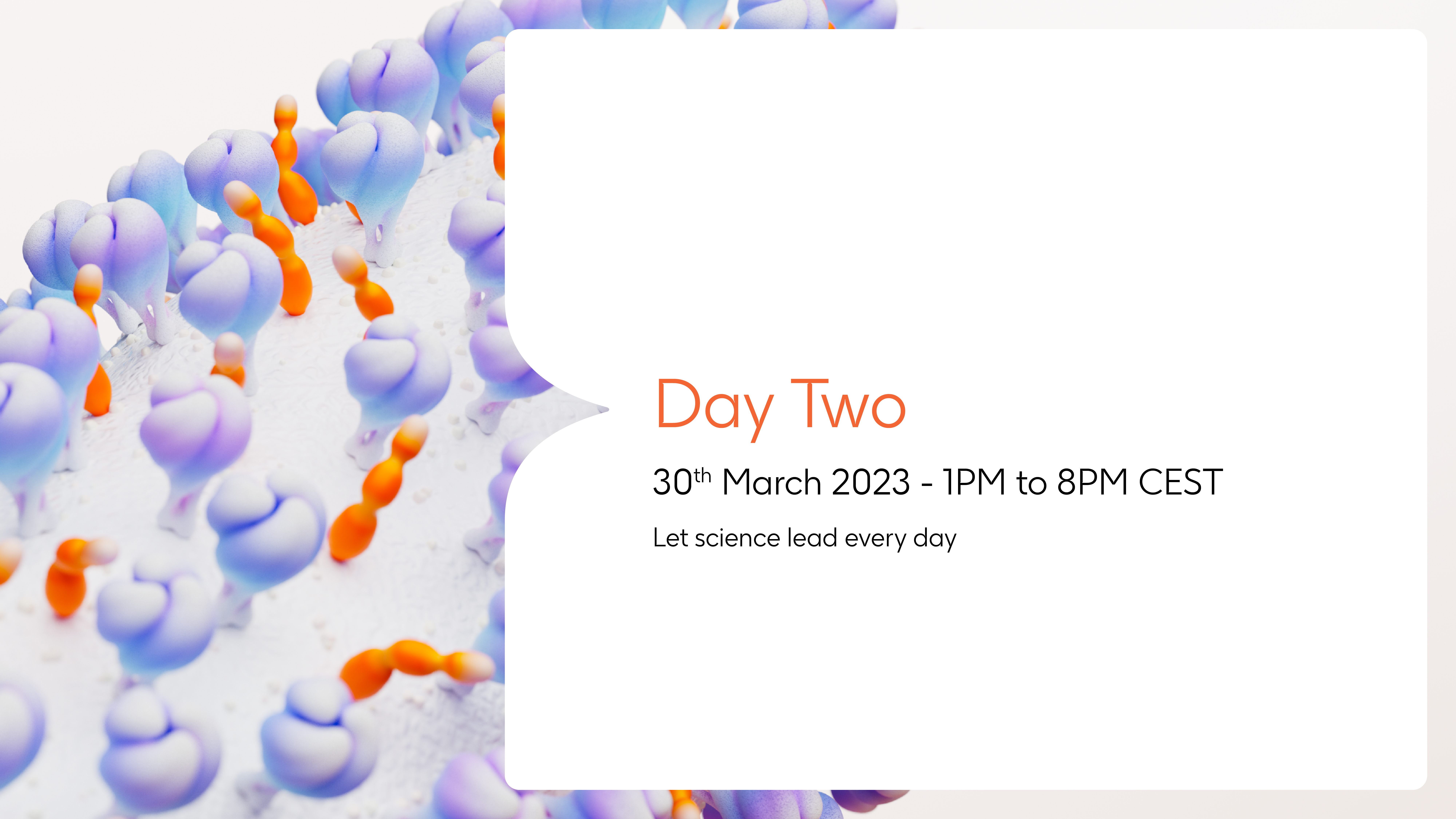 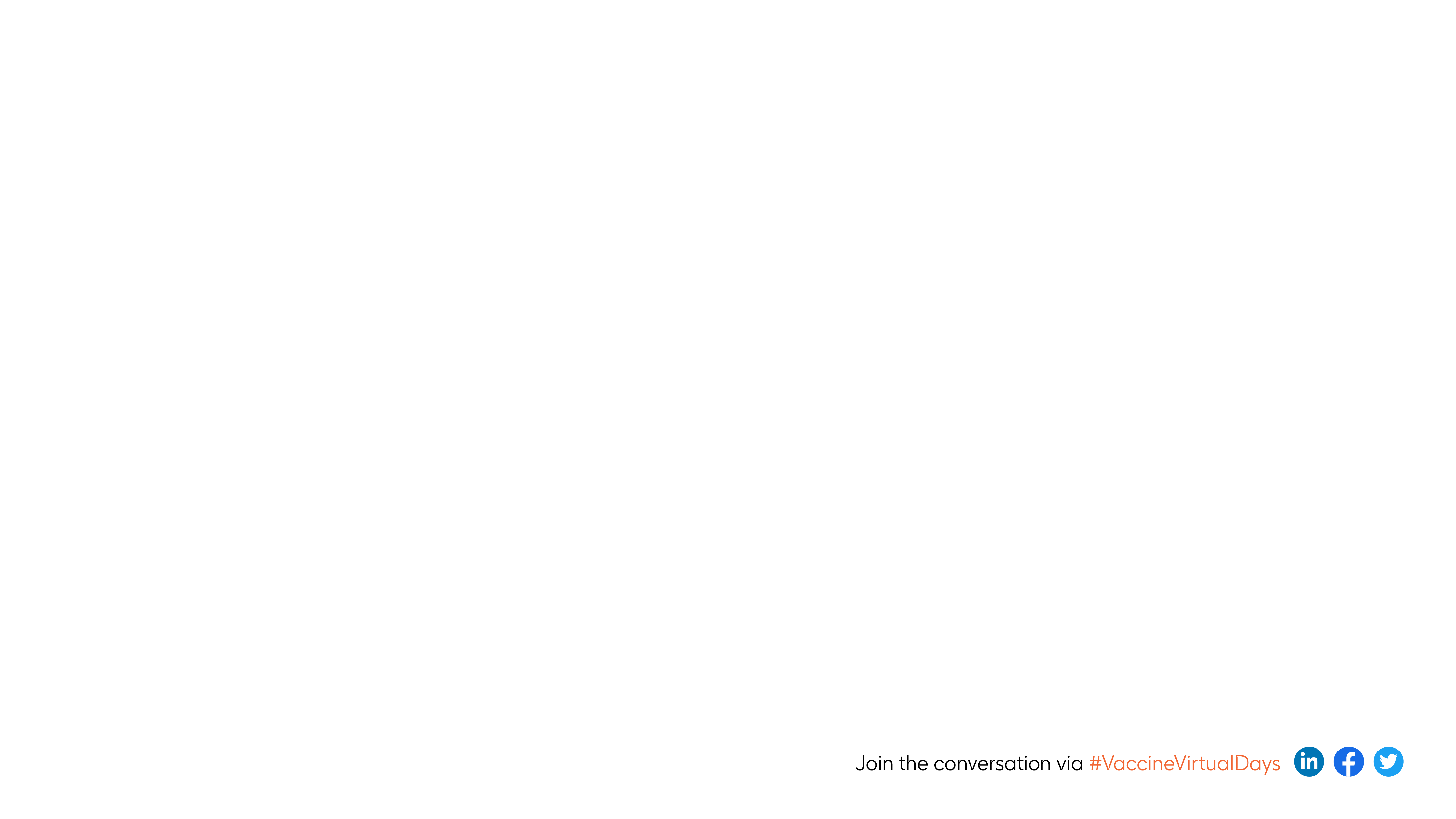 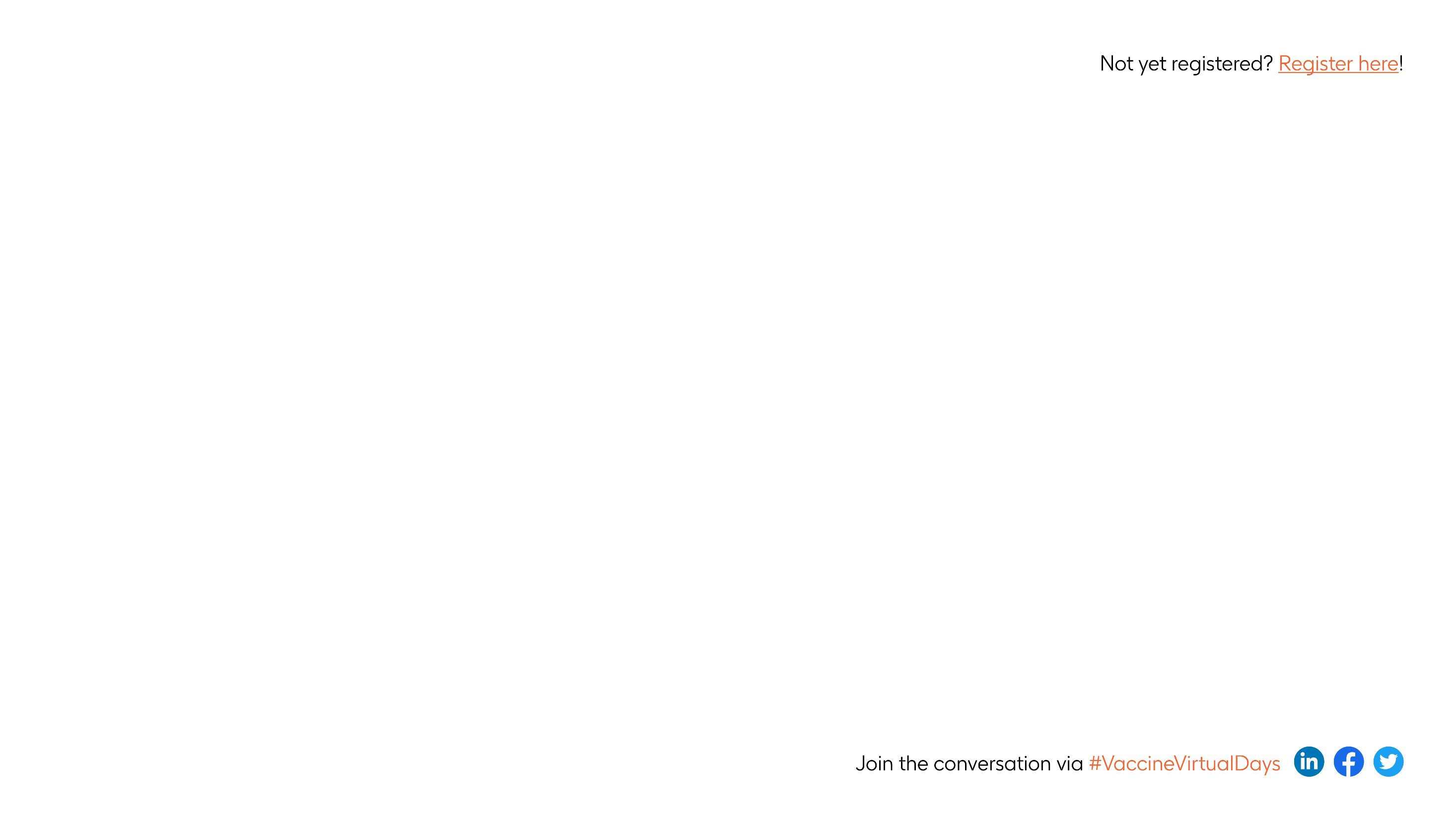 Vaccine Virtual Days 4th Edition - CEST time
Day Two - 30th March
13:00-13:05
Introduction
Introduction
Stefania Maggi (Italy)
A series (2h10) of presentations followed by Q&A sessions on the topics of: 
The new age of vaccine technology
 Nutrition and immunofunctions in the context of One Health
 #SocialMedia: Dr Jekyll or Mr Hyde ?
13:05-15:10
The future of adult immunisation
Philip Dormitzer (USA)

Stefania Maggi (Italy)

Richard Malley (USA)

Cedric J. Rutland (USA)

Todd Wolynn (USA)

Jayne Woodside (UK)
15:10-15:15
Break
Jean-Marie Okwo-Bele (Switzerland)

Justin Ortiz (USA)

Lois Privor-Dumm (USA)
15:15-16:15
Pandemic preparedness – key learnings and future threats
Presentations (20 min each) on the topics of: 
 Pandemic preparedness - key learnings
 Moving adult immunization forward to prepare for the next pandemic

Q&A session (15 min)
16:15-16:25
Break
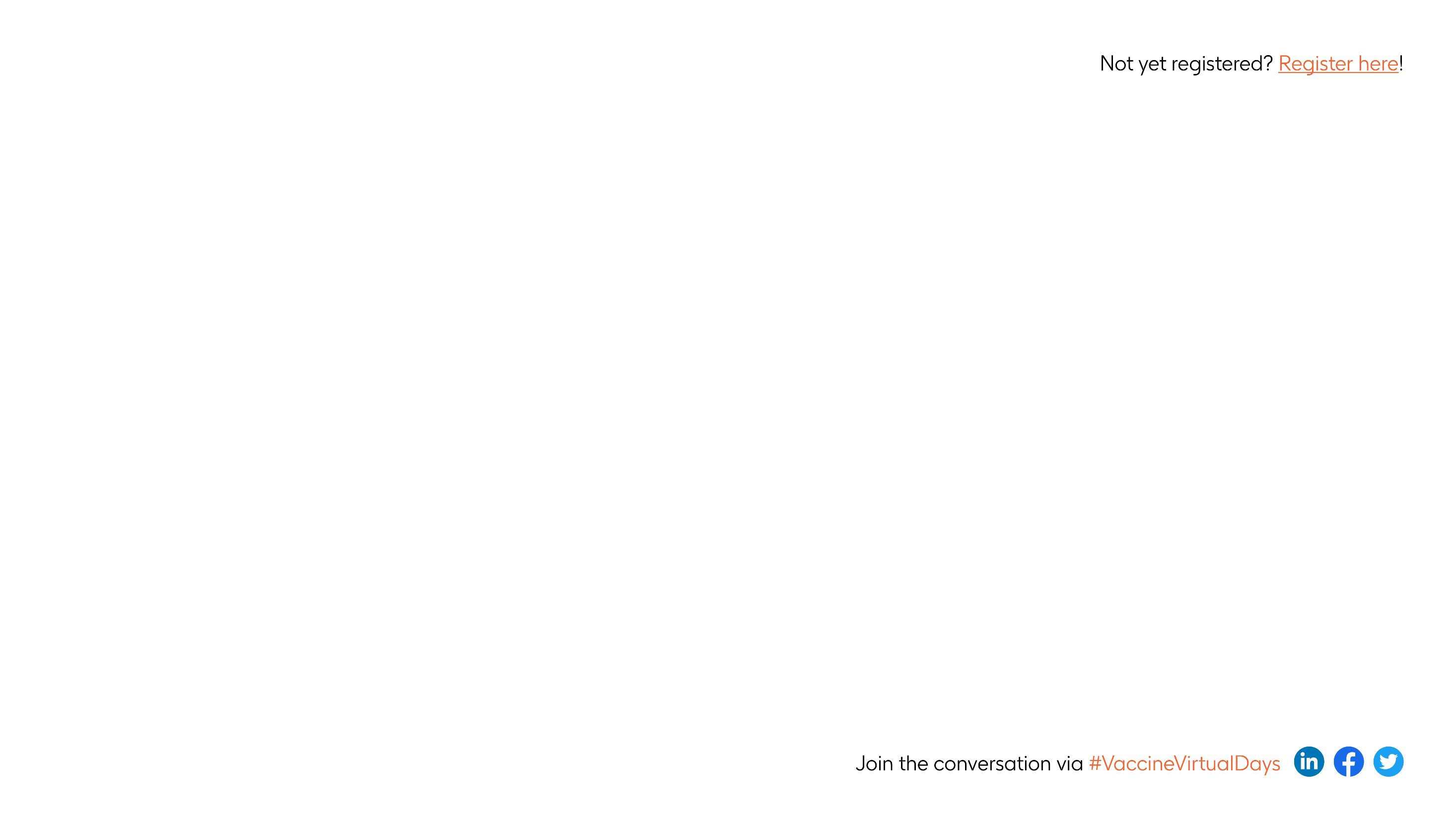 Vaccine Virtual Days 4th Edition - CEST time
Day Two - 30th March
16:25-18:45
Introduction (10 min)

A series (30 min) of presentations on the topics of : 
 The patient journey
 The relationship with the patients
 The messaging around vaccination

Break (5 min)
Panel discussion (60 min)

Break (5 min)
Q&A session (30 min)
The voice of the patient
Jane Barratt (Canada)

Shalini Desai (Switzerland)

Javier Diez-Domingo (Spain)

Gonçalo Sousa Pinto (Netherlands)

Mariano Votta (Italy)
18:45-18:50
Break
Ask the experts
Ask your questions to the Scientific Committee
18:50-20:00
Jane Barratt (Canada)

Javier Diez-Domingo (Spain)

Stefan Gravenstein (USA)

Leonard Friedland (USA)

Stefania Maggi (Italy)

Justin Ortiz (USA)

Thomas Weinke (Germany)
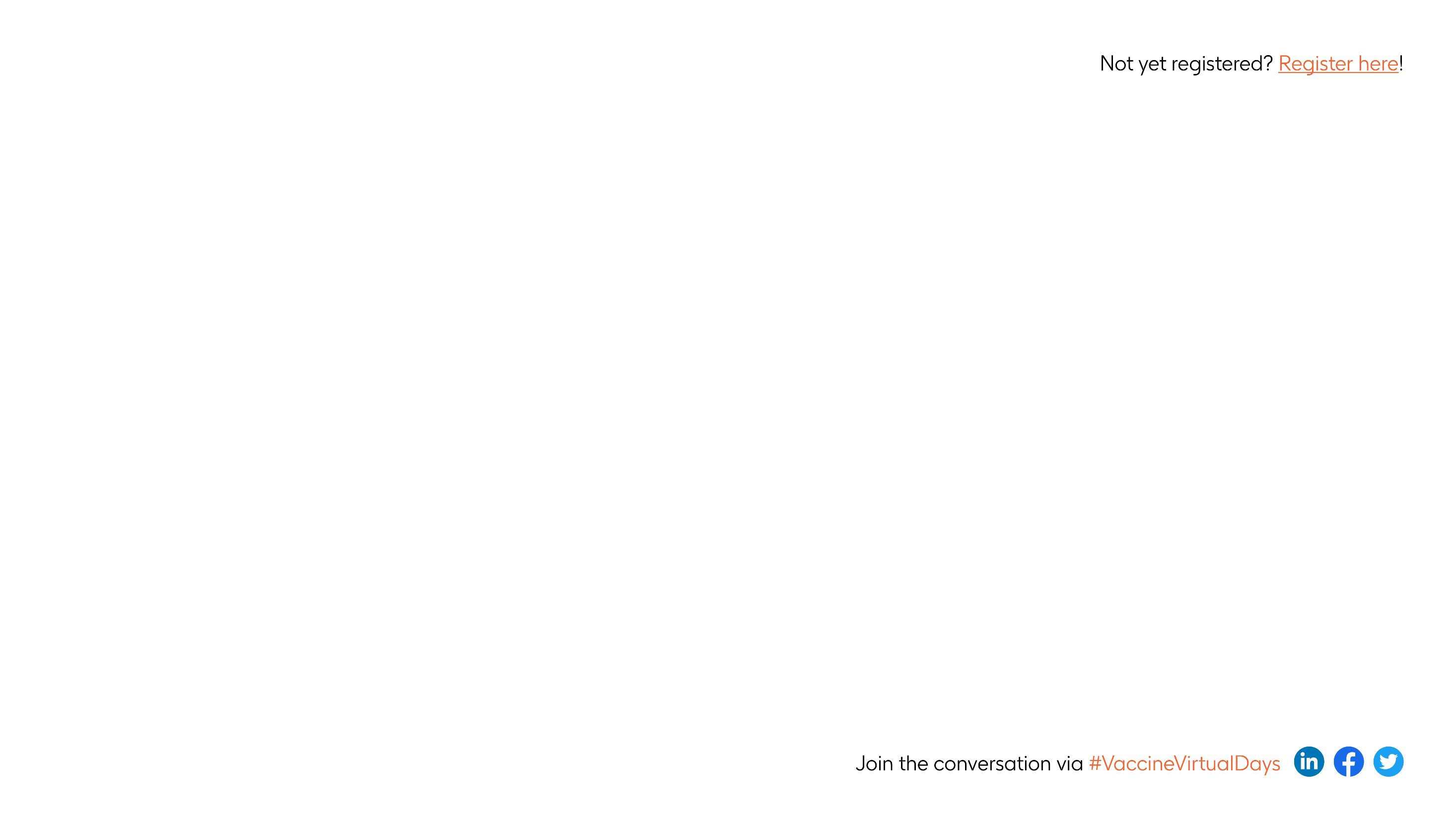 Scientific committee members
Name
Surname
Jane
Secretary General, International Federation on Ageing (IFA). Member of Vision Academy, Director, Baycrest Health Sciences and Chair of the Education Advisory Committee, Associate Scientist, Sinai Health System, Member, Global Committee for the DR Barometer Program, and Member of the International Council for Adult Immunisation.
Barratt
Canada
Lulu C.
President of the Immunization Partners in Asia Pacific (IPAP), current Executive Director and past President of the International Society of Tropical Pediatrics (ISTP) 2008 –2011, past Chair and Founder of the  Asian  Strategic  Alliance  for  Pneumococcal  Disease  Prevention  (ASAP)  2007 –2011,  and  Executive Director,  Sec-General  (1998 –2006)  & past  President  of  the  Asian  Society  for  Pediatric  Infectious Disease (ASPID)  2006 –2008. Member of the Rota Council, Pneumococcal Awareness Council of Experts (PACE) and member of the Dengue Vaccine Initiative (DVI).
Bravo
Philippines
Spain
Diez-Domingo
Director Vaccine Research Department, FISABIO. Director of MASTER in Clinical trial monitorization, Universidad Católica de Valencia. Director and Teacher in the Good Clinical Practice Accreditation Course of the Valencian Goverment. Professor of vaccine research methods.
Javier
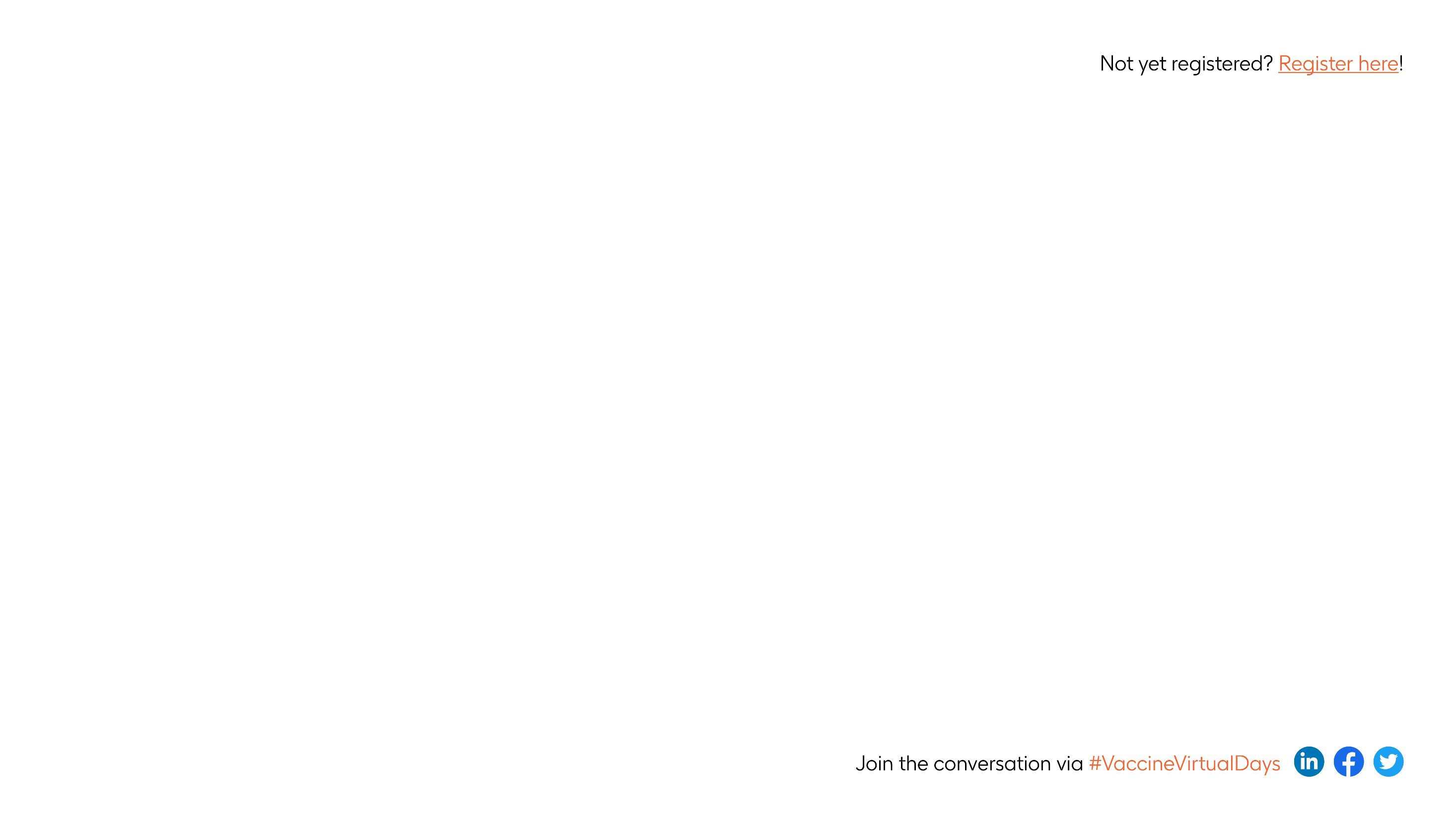 Scientific committee members
Name
Surname
Stefan
Greer Professor of Geriatrics at the Warren Alpert Medical School of Brown University. Director, Geriatrics and Palliative Medicine, Department of Medicine, Alpert Medical School of Brown University and Associate Director, Center of Innovation in Long-Term Services and Supports, Providence VA Medical Center.
Gravenstein
USA
Stefania
Research Director at the CNR Aging Branch-Institute of Neuroscience in Padua, Italy. Past-President of the European Geriatric Medicine Society (EuGMS) and currently active in several EuGMS working groups, she is Vice-President of the European Interdisciplinary Council on Aging (EICA), member of the ESWI Board, member of the IOF Committee of Scientific Advisors and Member (ex-officio) of the ESCEO Board, and President of the Mediterranean Diet Foundation. Member of the Accademia Galileiana. Editor in Chief of “Aging Clinical and Experimental Research” (Springer) and authored more than 500 manuscripts in peer-reviewed journals and many book chapters.
Italy
Maggi
Justin
Ortiz
USA
Professor in the Department of Medicine and Scientist in the Center for Vaccine Development and Global Health at the University of Maryland School of Medicine, Baltimore.
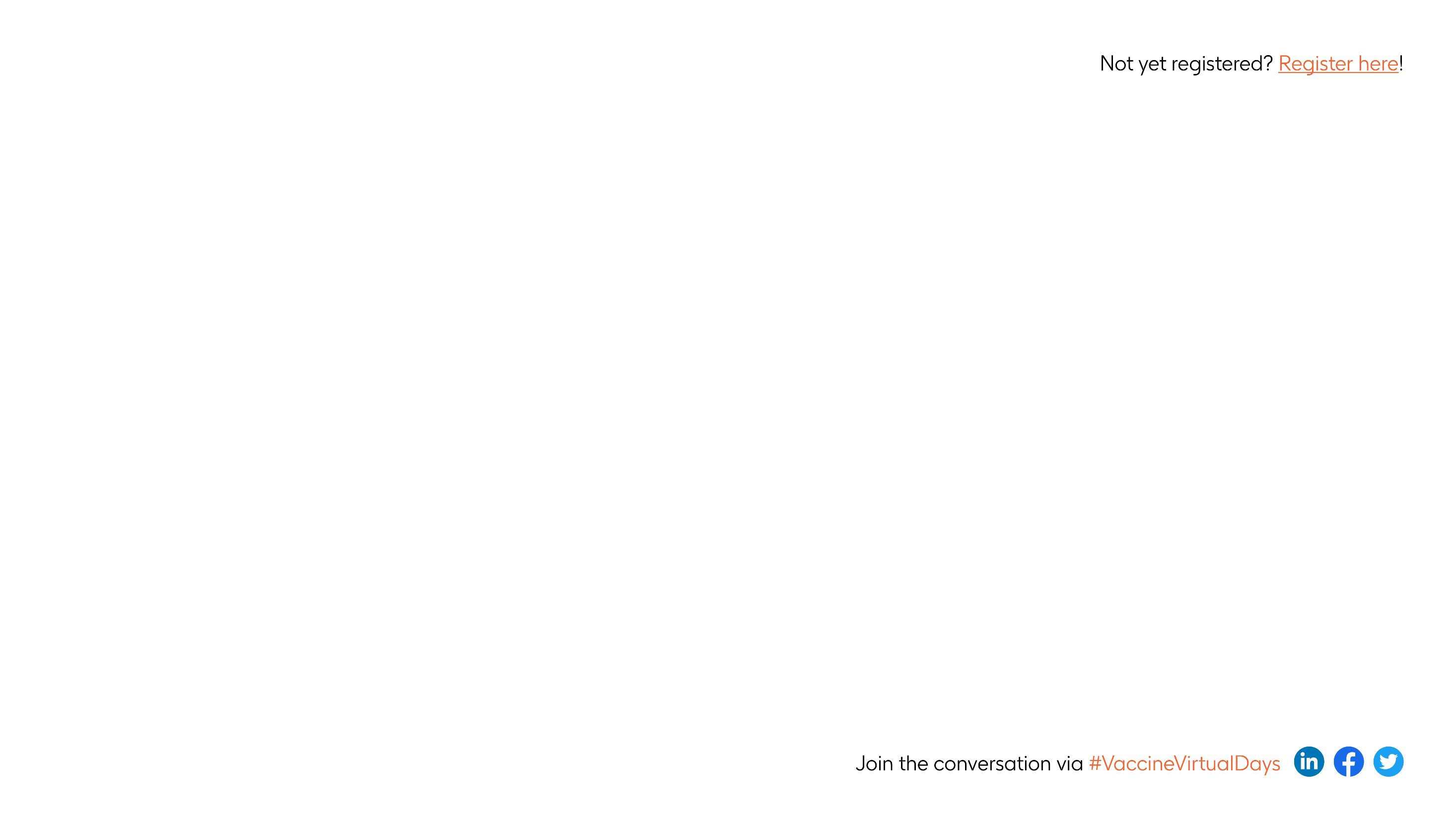 Scientific committee members
Name
Surname
Thomas
Chief Physician and Medical Director of the Centre for Internal Medicine and the Clinic for Gastroenterology, Infectiology and Tropical Medicine at Klinikum Ernst von Bergmann Potsdam, Germany. Specialist in internal medicine, gastroenterology/infectiology/tropical medicine.
Weinke
Germany
Usa
Thisyakorn
Executive Director of Tropical Medicine Cluster,Chulalongkorn University. Advisor of Faculty of Tropical Medicine, Mahidol University, Department of Health, Bangkok Metropolitan Administration and Faculty of Medicine, Thammasat University. Member of the Dengue Advisory  Group of  International Society  for Neglected Tropical Diseases. Steering Committee Member of Asia Dengue Voice and Action. Council Member of World Society for Virology. Board Member of World Society for Pediatric Infectious  Diseases. Past  President  of  International  Society  of  Tropical  Pediatrics,  Asian Society  for  Pediatric  Infectious  Diseases,  Pediatric  Society  of  Thailand  as  well  as  Pediatric Infectious Disease Society of Thailand. Chairperson  of the  6th Asia  Dengue  Summit to be  held  in  Bangkok, Thailand during 15-16, June 2023.
Thailand
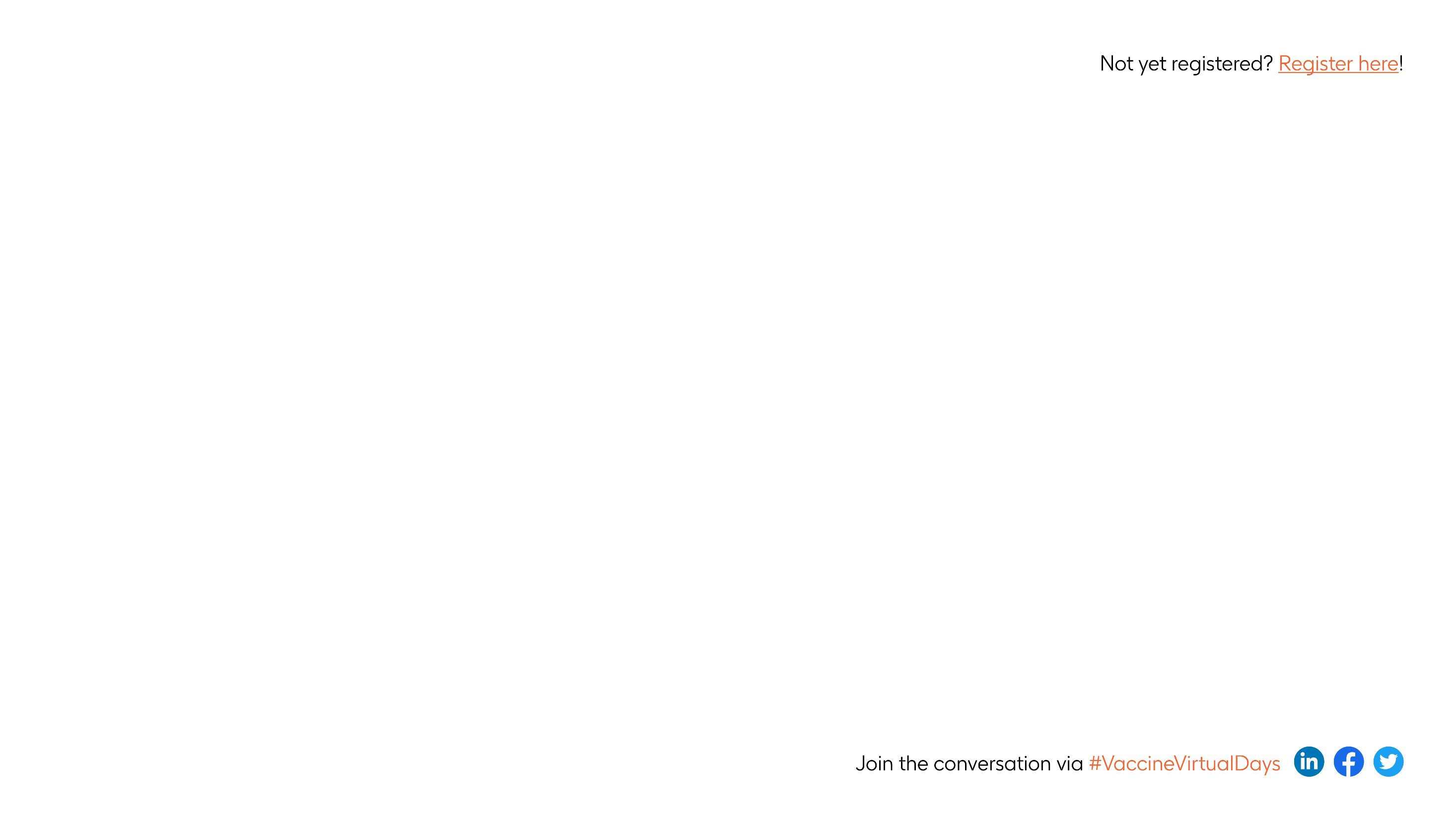 Speakers
Name
Surname
Alvar
Agusti
Director of the Respiratory Institute at Hospital Clinic in Barcelona
Professor of Medicine at the University of Barcelona
Chair of the Board of Directors of GOLD.
Spain
Xavier
Bosch
Emeritus and consultant to the Catalan Institute of Oncology (ICO-IDIBELL) Cancer Epidemiology Research Program (CERP) Associated professor Open University of Catalonia (UOC).
Spain
Shalini
Desai
Medical officer for Immunizations, Vaccines and Biologicals at WHO (HQ).
Switzerland
Phil
Dormitzer
Global Head of Vaccines Research & Development, GSK.
USA
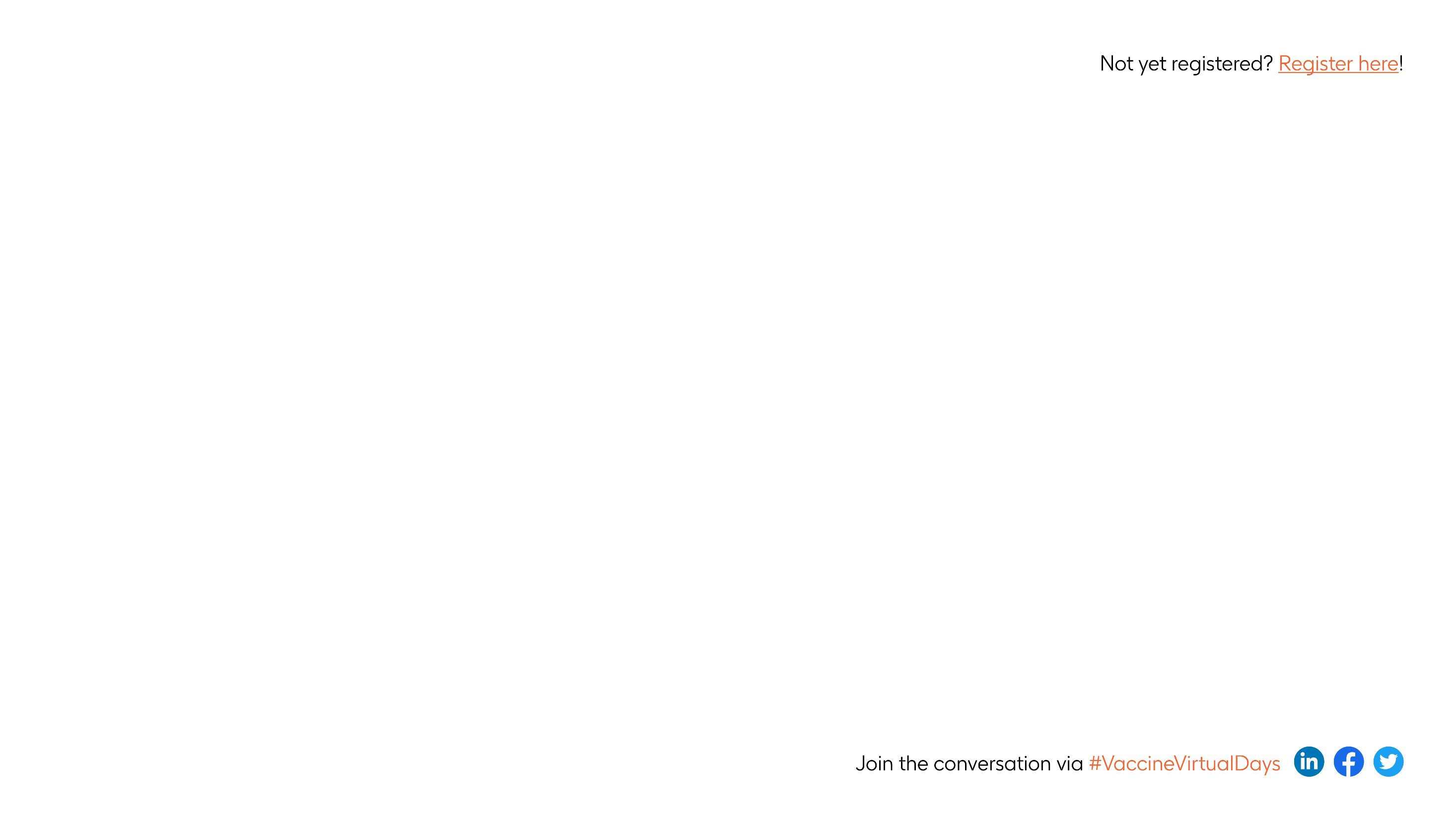 Speakers
Name
Surname
Paul
Edison
Reader and Professor, Clinical Reader, Imperial College London
Honorary Professor, Cardiff University, UK
Consultant Physician, Imperial College Healthcare NHS trust.
UK
Leonard
Friedland
VP, Director Scientific Affairs and Public Health, GSK Vaccines.
USA
Omar
Galarraga
Associate Professor, Director, Health Services Research PhD Program at Brown University School of Public Health.
USA
Wayne
Ghesquiere
Chief, Assistant Professor, Consultant - Vancouver, British Columbia.
Canada
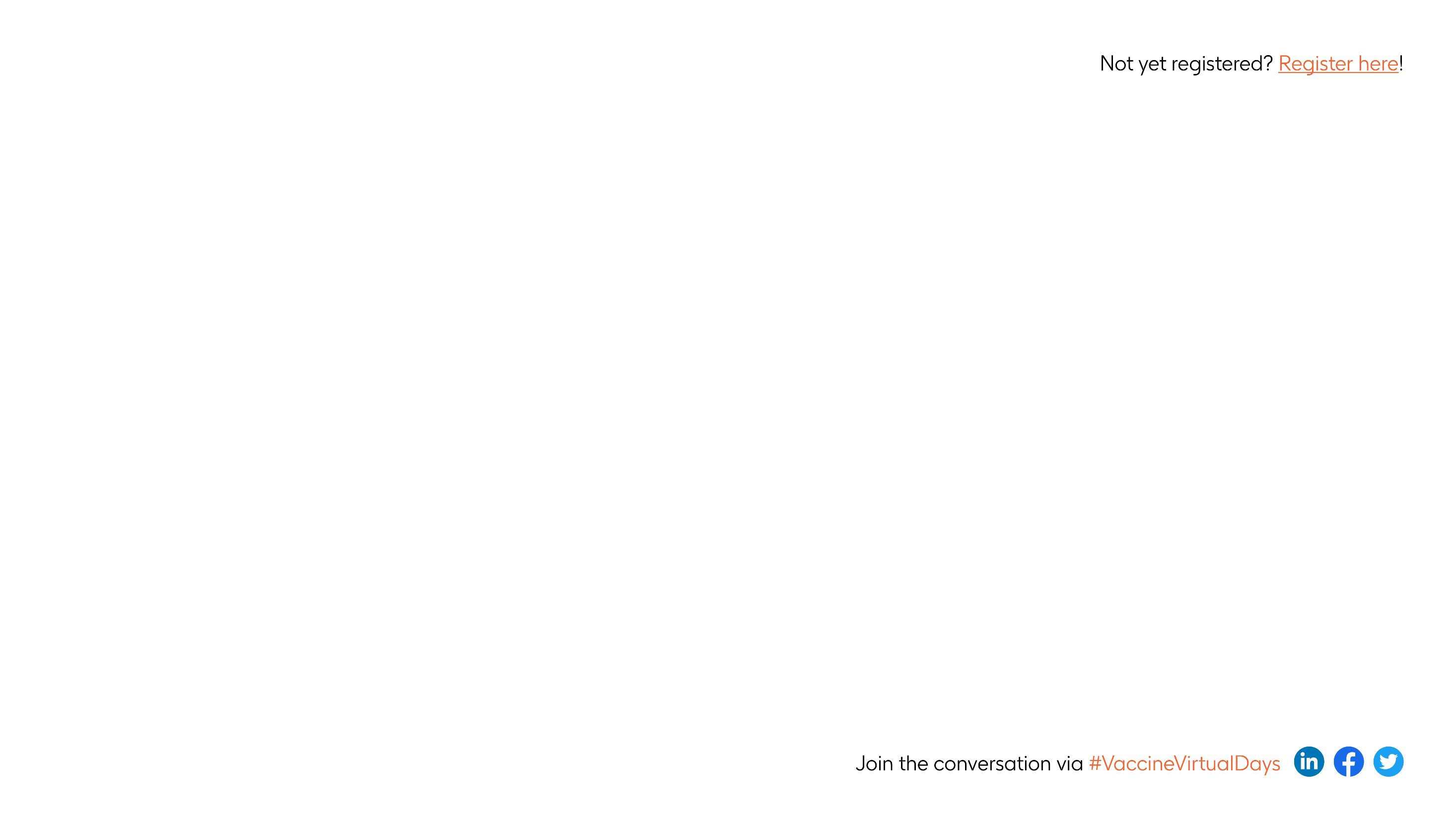 Speakers
Name
Surname
Ruth
Itzhaki
Emeritus Professorial Fellow at Manchester University and a Visiting Professorial Fellow at Oxford University, working at the Institute for Population Ageing, Oxford.
UK
Richard
Malley
Clinical representative to Pneumococcal VDT and Chief MAPS scientist, GSK.
USA
Piyali
Mukherjee
Vice President, Head of Medical Affairs, Vaccines, GSK.
Belgium
Jean-Marie
Okwo-Bele
Public Health Consultant. Former Director of the Vaccines and Immunization Department, WHO/Geneva.
Switzerland
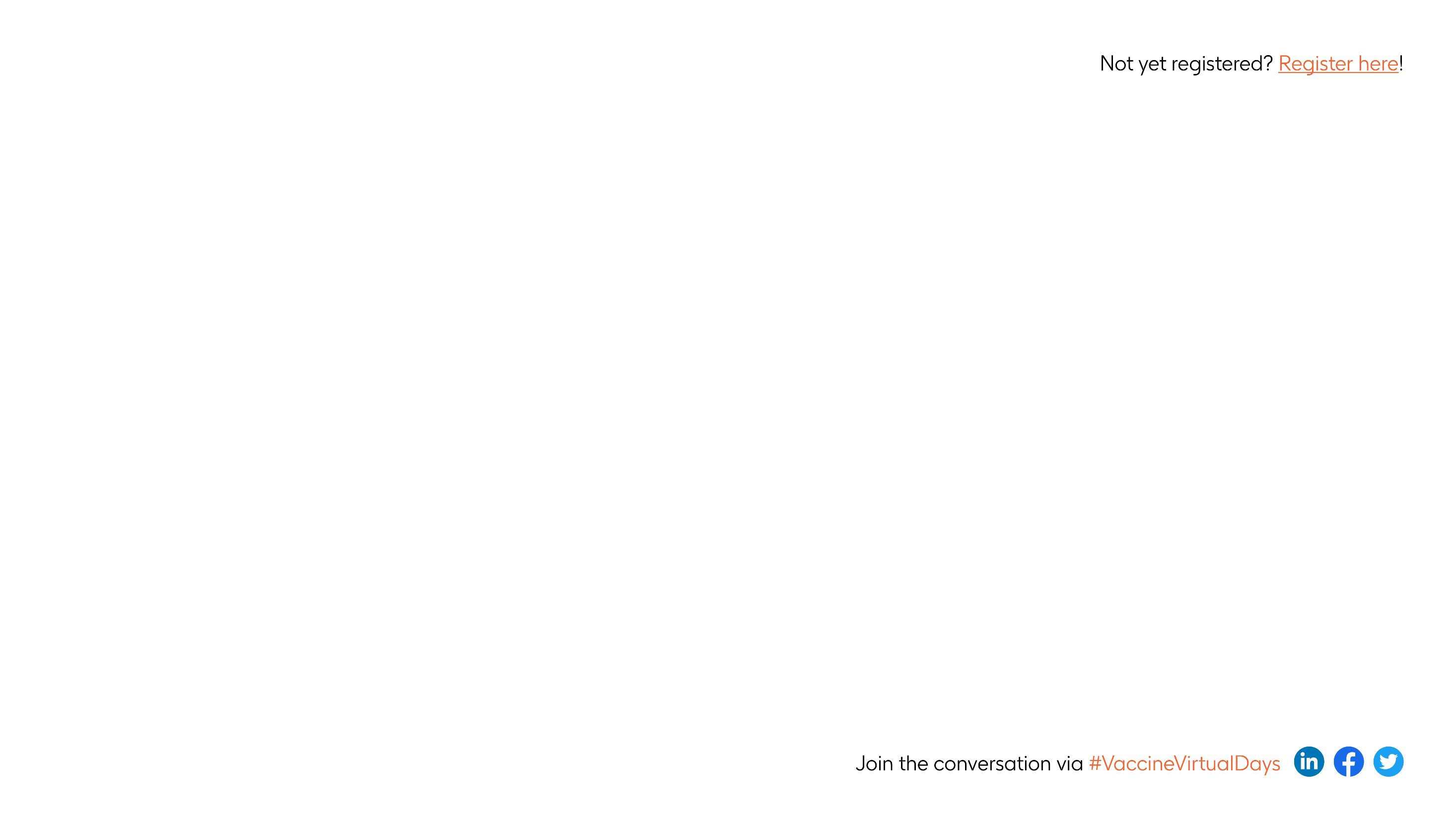 Speakers
Name
Surname
Lois
Privor-Dumm
Director, Adult Vaccines & Senior Advisor, Policy, Advocacy & Communications, International Vaccine Access Center, Johns Hopkins Bloomberg School of Public Health.
USA
Pulmonary and Critical Care Physician, National Spokesperson, American Lung Association , Rutland Medical Group, CEO and Medical Director, Medicine Deconstructed Productions, President.
Cédric James
Rutland
USA
Gonçalo
Sousa Pinto
Lead for Practice Development and Transformation, International Pharmaceutical Federation (FIP).
Netherlands
Mariano
Votta
Responsible for EU Affairs at the Italian NGO Cittadinanzattiva and Director of its EU branch called “Active Citizenship Network” (ACN).
Italy
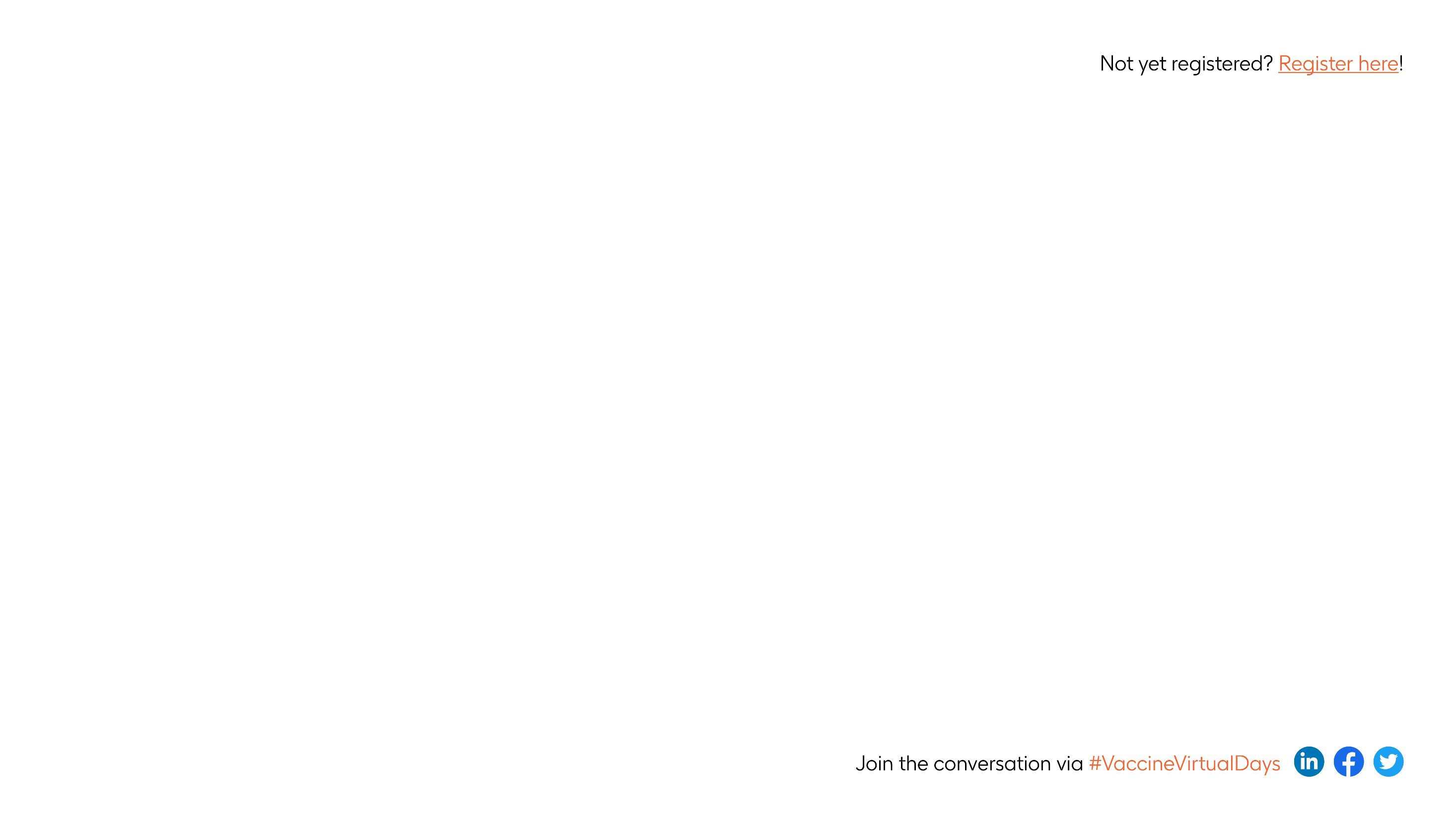 Speakers
Name
Surname
Pediatric Associates – Vice President – Medical Affairs
Kids Plus Pediatrics - Cofounder
Senior Advisor to the Public Good Projects and Shots Heard Round the World
New York.
Todd
Wolynn
USA
Professor of Human Nutrition within the Center for Public Health and the Institute for Global Food Security at Queen's University, Belfast.
Jayne
Woodside
UK
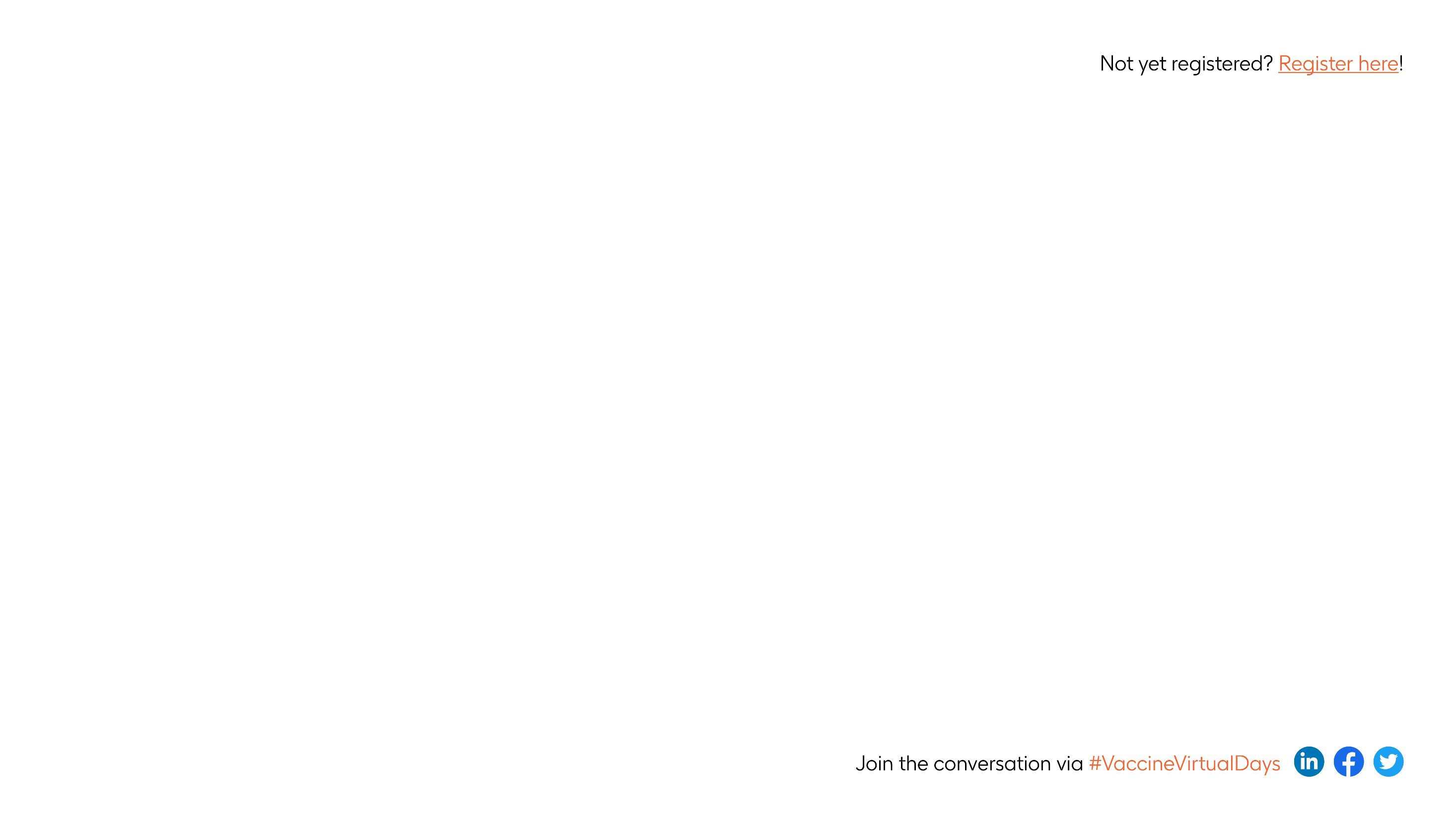 Vaccine Virtual Days 2023
Adverse events reporting:
For Healthcare Professionals (physicians and pharmacist) in Belgium, please report adverse events to the Belgium Centre for Pharmacovigilance for medicines for Human use of the Federal Agency for Medicines and Health Products via adr@afmps.be or via www.notifieruneffetindesirable.be or to GlaxoSmithKline Pharmaceuticals s.a./n.v via be.medinfo@gsk.com.
For other countries, all HCPs are required to follow their country-specific legal requirements and local guidelines for the reporting of all adverse events at: https//www.gsk.com/en-gb/contact-us/report-a-possible-side-effet/ 
© 2023 GSK group of companies or its licensor. GlaxoSmithKline Biologicals SA. Rixensart, Belgium
https://be.gsk.com/en/

Terms of Use
https://be.gsk.com/en-be/terms-of-use/

March 2023 | NX-GBL-GVU-AGND-230002
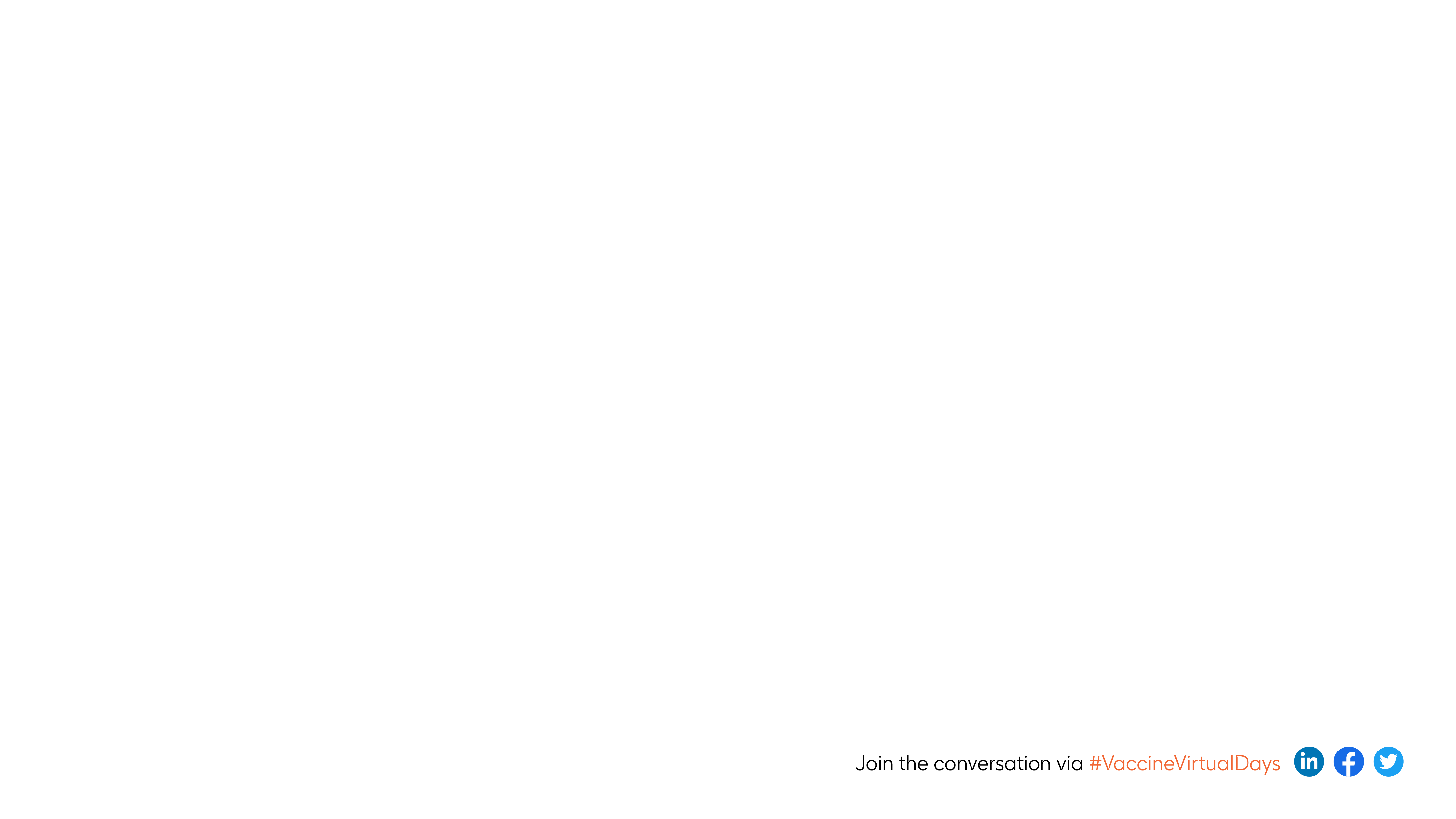